Effects of Replacing Fishmeal with Sprouted Lentils on Growth Performance of Catfish (Clarias gariepinus)
UMAR BASHIR IBRAHIM
21934209
 Supervisor:
 Professor: Y. Wang
2019年12月24日
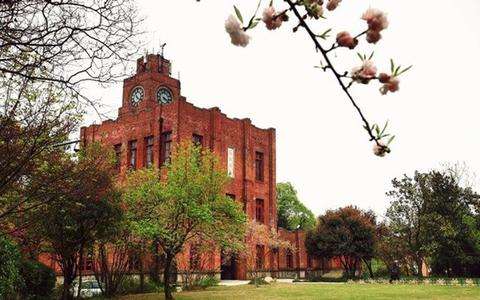 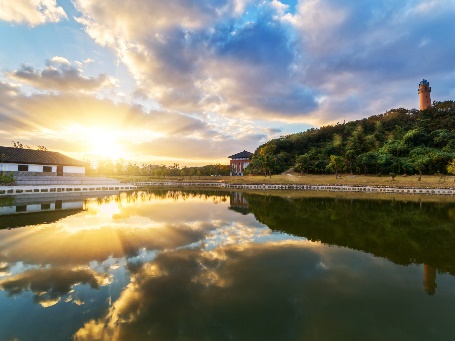 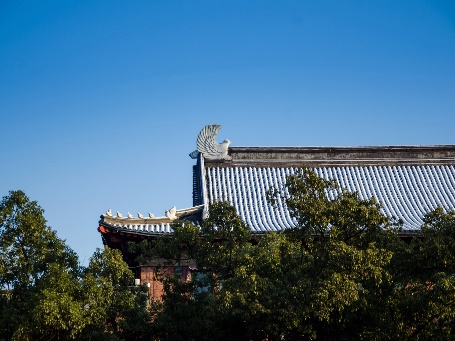 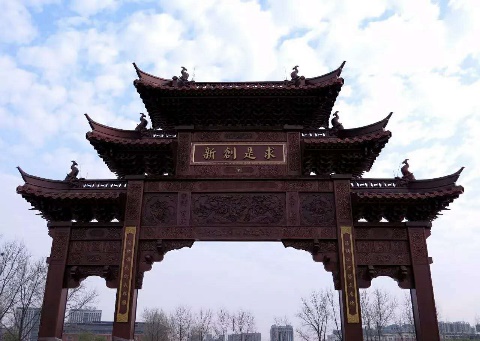 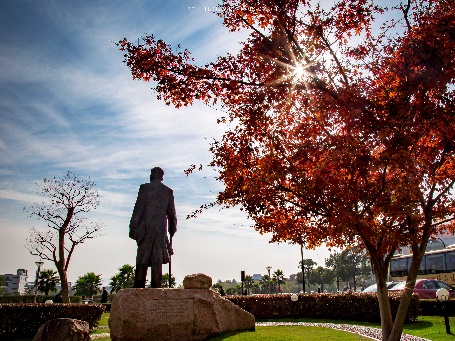 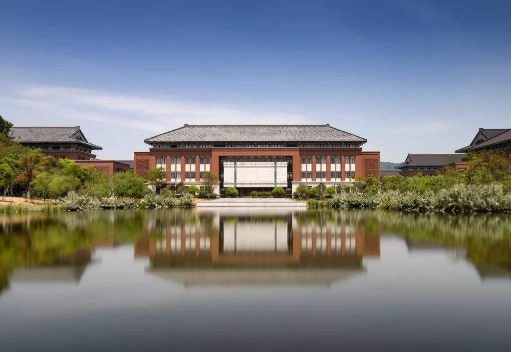 Content
Introduction
1
Background of the study
2
3
Research questions
Aim and objectives
4
5
6
Methodology
References
Introduction
Global capture fisheries and aquaculture provided around 142.3 million tonnes of fish in 2008 to which, aquaculture contributed 52.5 million tonnes. Global capture fisheries have been relatively stable at 89 to 92 million tonnes between 2004 and 2008 whereas aquaculture production increased from 42 to 55 million tonnes for the same period (FAO, 2010).
Meanwhile, the demand for fish is increasing with the rising world population (FAO, 2010). Thus, aquaculture has potential to fill the gap between stable fisheries production and increasing demand (Naylor et al., 2000).
Background of the study
The current status of artificial fish production is facing the challenge of high cost of production mainly with regard to the aquafeed affordability. This remains a breach of accessibility to many people willing to raise a fish farm. This high cost often depends on the cost of fishmeal content of the whole feed.
Research Objectives
To evaluate fish feed efficiency using sprouted lentils.
To find out the relationship between the feed and the fish composition.
To determine the cost benefit analysis.
Research Questions
What impact will the feed have on fish?
What is the best propotion?.
Is it harmful to human being?
How many resources will be saved per year?
Methodology
Sprouting processes
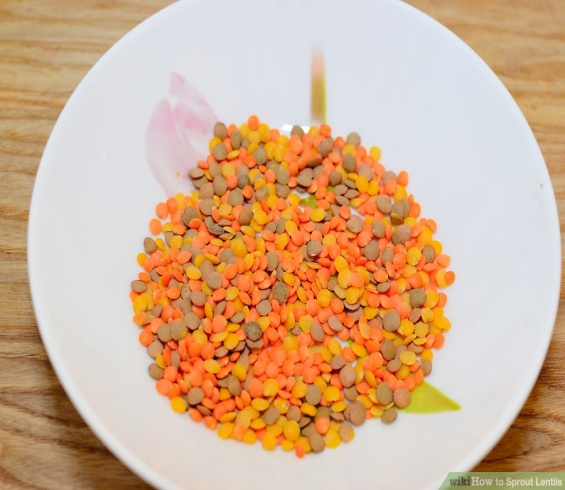 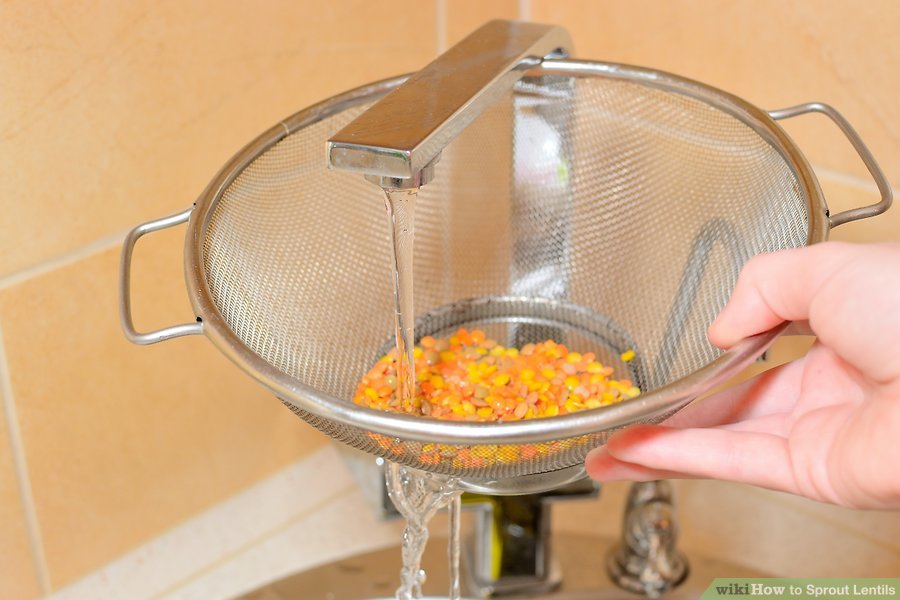 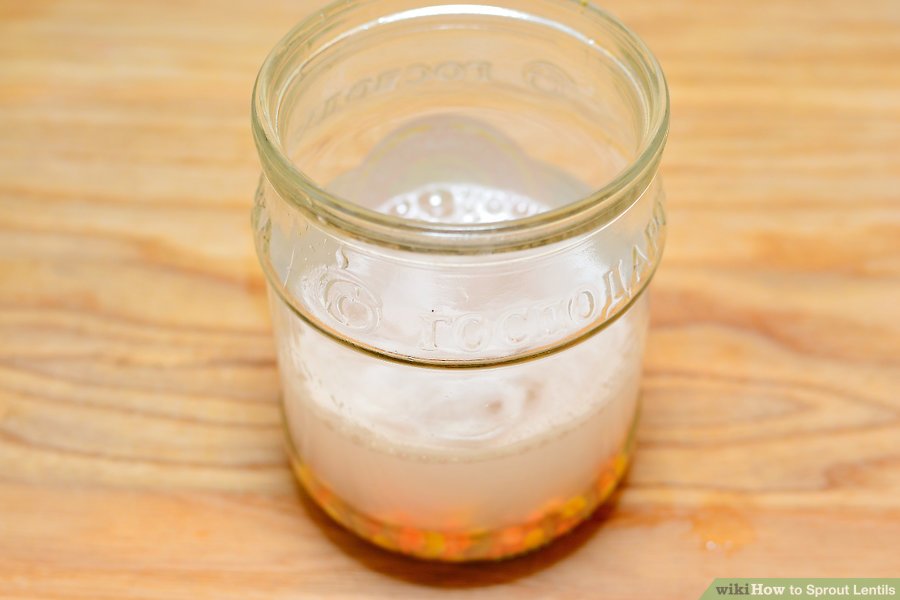 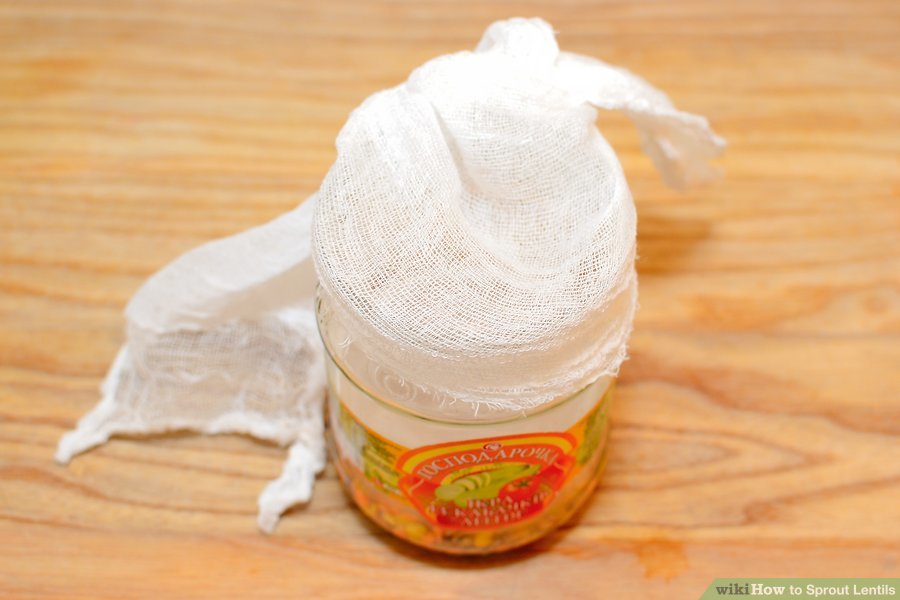 1
2
3
4
Lentils
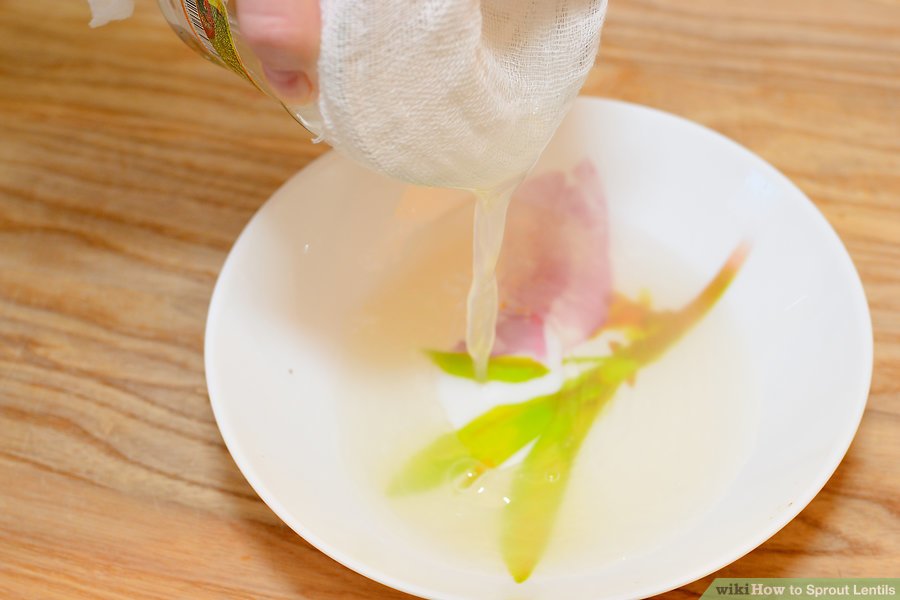 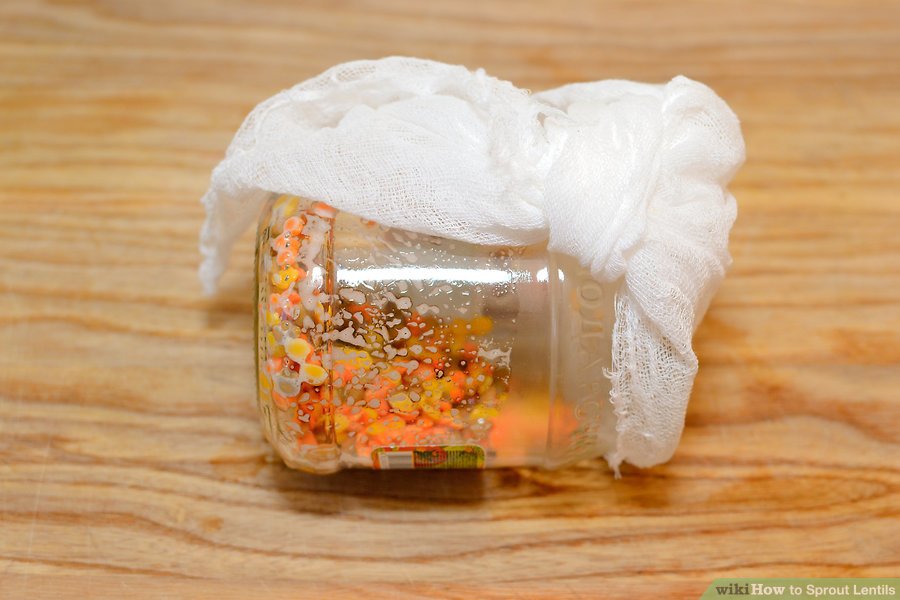 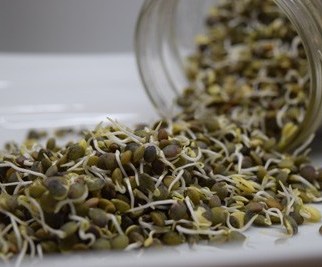 5
6
7
Methodology
Experimental Diets
Number of diets will be formulated to be isonitrogenous and isoenergetic to contain a certain weight of crude protein. 
The diets should contain graded levels of sprouted lentils using appropriate percentage to replace the fishmeal in the diet.
 Required percentage of water will be added to the ingredients.
Methodology
Grinding of raw ingredients
Collection of locally available ingredients
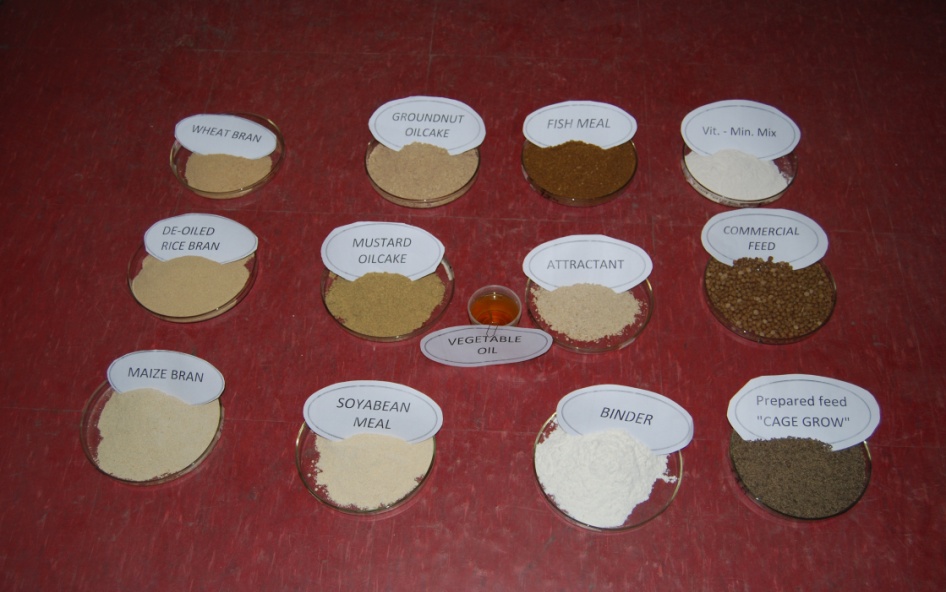 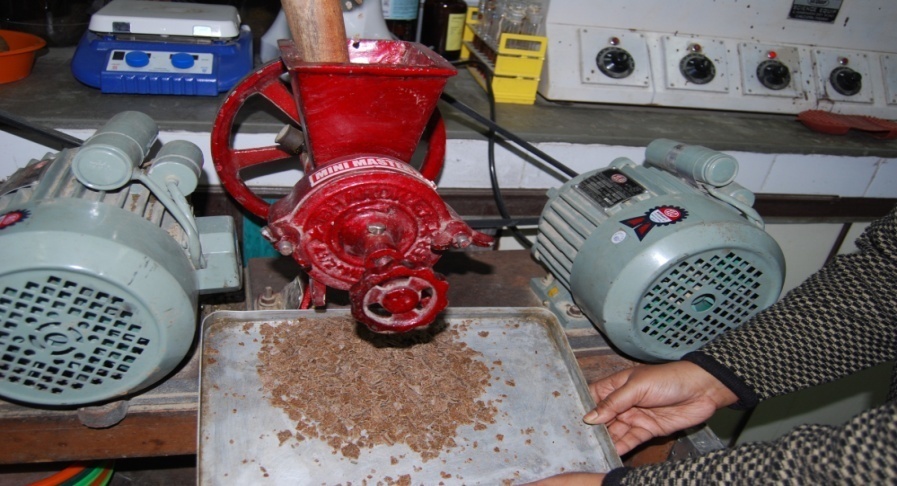 Pulverisation
Mixing
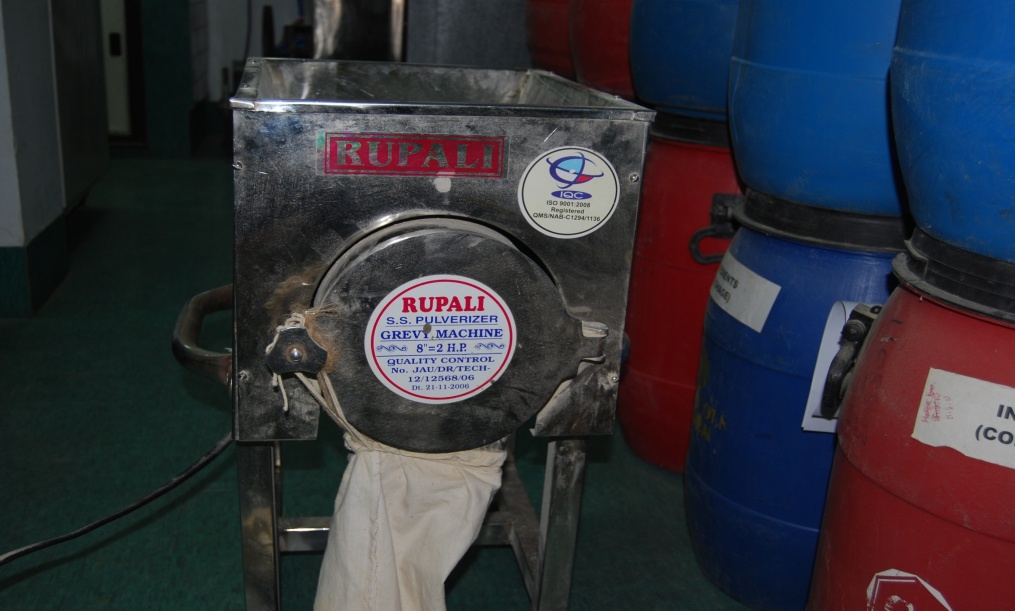 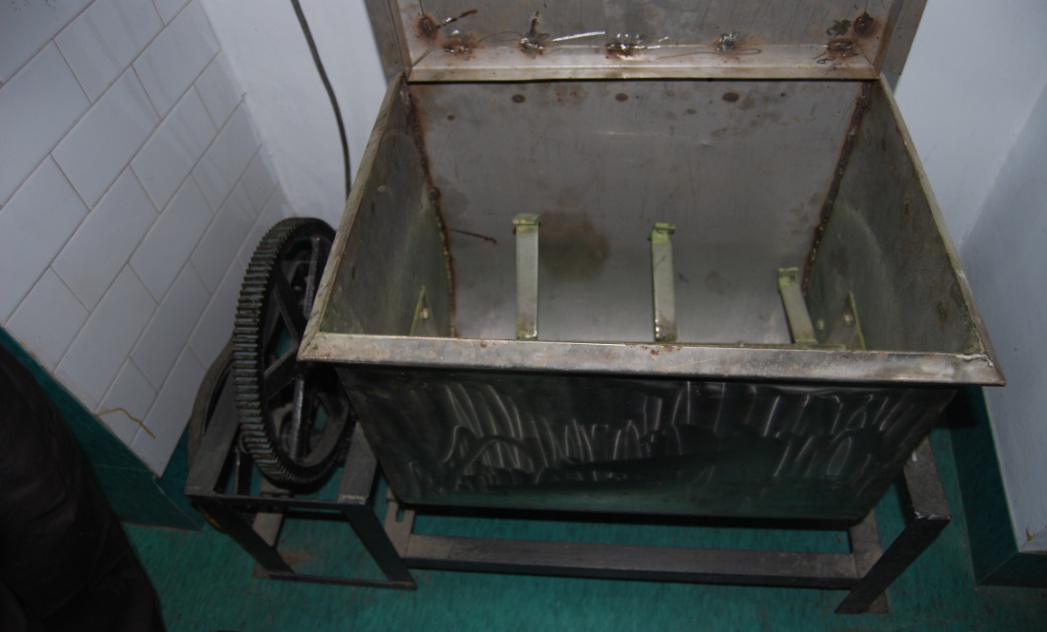 Methodology
Pelletization
Cooking of ingredients
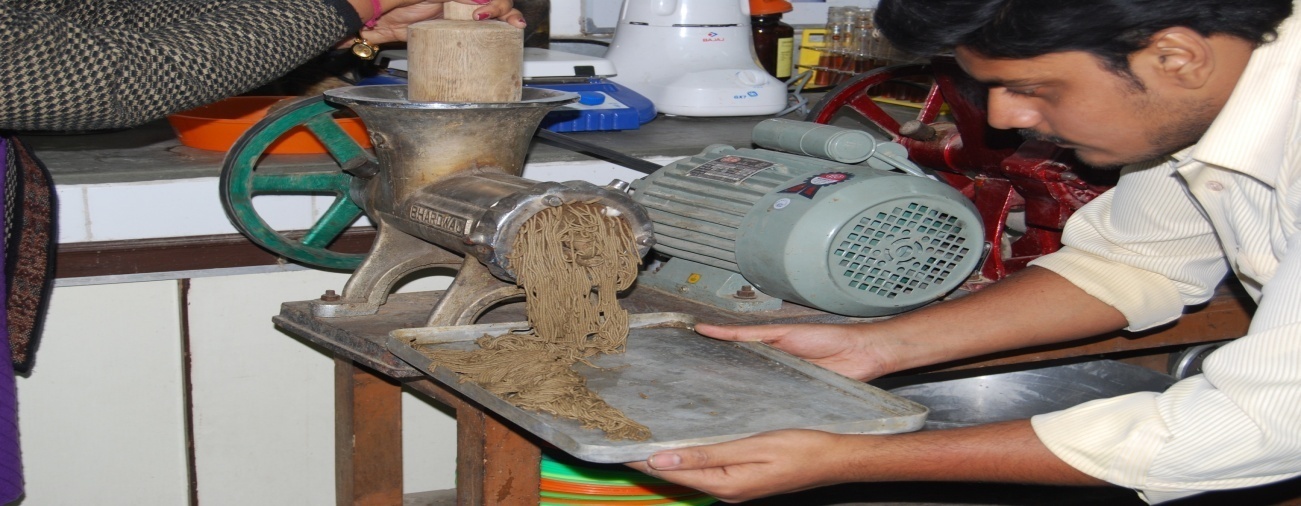 Drying
Final form of feed pellet
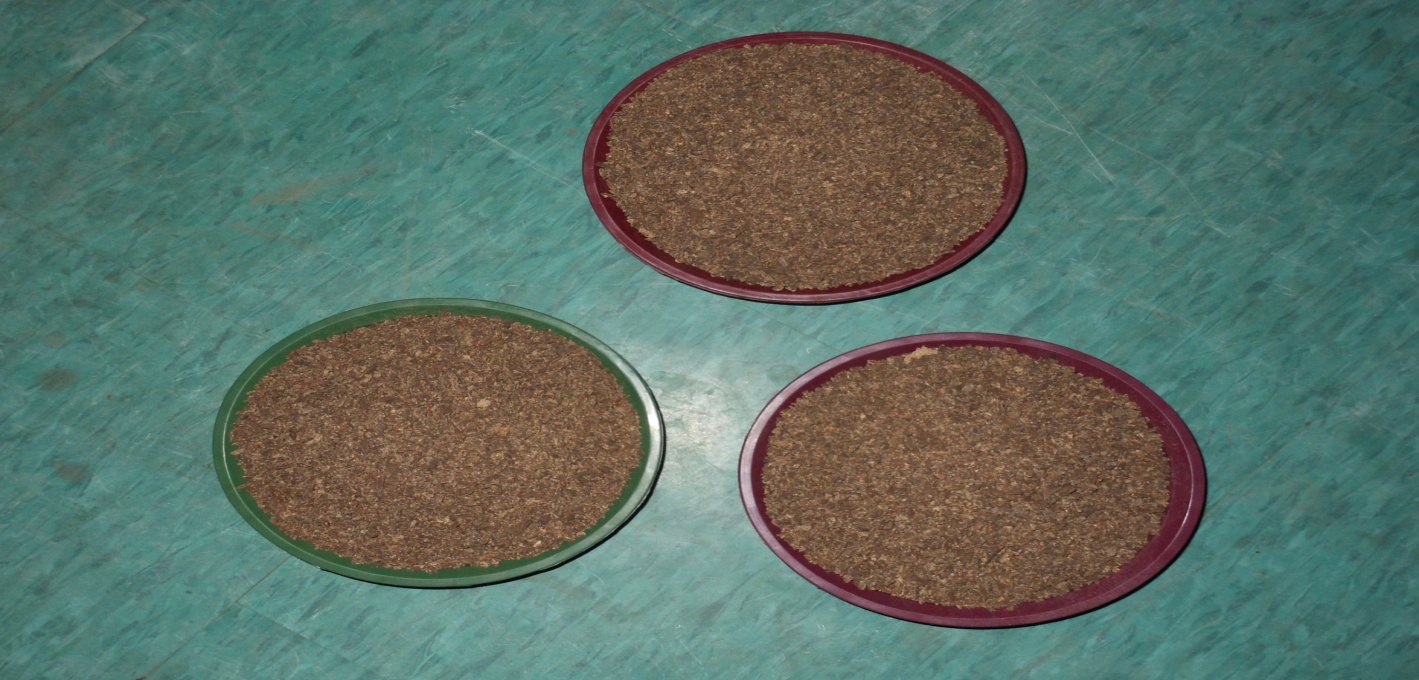 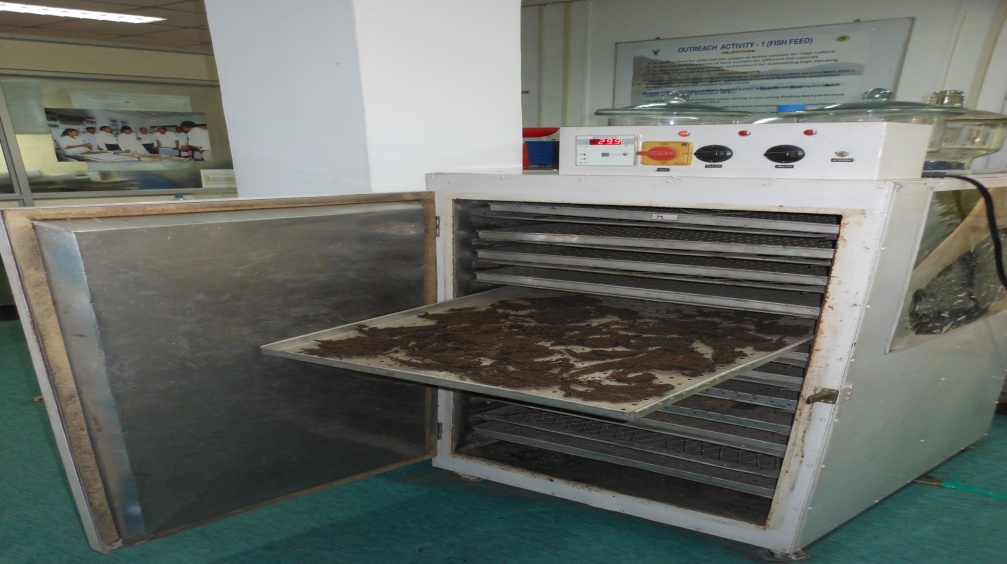 Methodology
The diets will be kept in cold storage at a certain temperature throughout the experimental period.
 All other ingredients will be aptly added to the system.
Methodology
Growth Experiment 
During the experiment, fish will hold under natural photoperiod and in freshwater (0% salinity. At the initial sampling, fork length (cm) and wet weight (g) will be measured for all fish. 
Fish  bulk weight will be measured every two weeks for all treatments in order to adjust the feed ration.
Methodology
Proximate and Chemical analysis 
Fish carcasses will be autoclaved (Williams et al., 1995) and dried to a constant weight using a freeze drier.
    Calculations: 
Weight gain
Specific growth rate
Feed efficiency ratio
Condition factor
   The data will be analysed statistically using ANOVA
Methodology
Analysis of proximate and mineral composition include;  
 Crude protein
 lipid
 Moisture
 Ash
 Energy and 
Phosphorus.
Conclusion
The study will help to find better ways of maintaining the optimum cost of fish production which becomes the bedeviling factor in aquaculture industry. The effect of such replacement is a major determinant of whether it will yield positive or negative results, giving rise to conclusion on either encouraging on replacing the fishmeal with sprouted lentils or not. The success of the study will enhance the catfish (Clarias gariepinus) production as most of the hindrance towards its culture is due to high cost of feeding.
References
FAO. (2010). The state of world fisheries and aquaculture. Food and Agriculture Organization of the United Nations. Rome. 1-197.
Naylor, R. L., Goldburg, R. J., Primavera, J. H., Kautsky, N., Beveridge, M. C., Clay, J., ... & Troell, M. (2000). Effect of aquaculture on world fish supplies. Nature, 405(6790), 1017.
USDA 2005. National Nutrient Database for Standard Reference Release 18. In, Agricultural Research Service
Williams, K. C., Barlow, C. G., Brock, I., & Rodgers, L. J. (1995). Use of autoclaving in the preparation of homogenates for determining the proximate chemical and fatty acid composition of fish. Journal of the Science of Food and Agriculture, 69(4), 451-456.
Thank you!
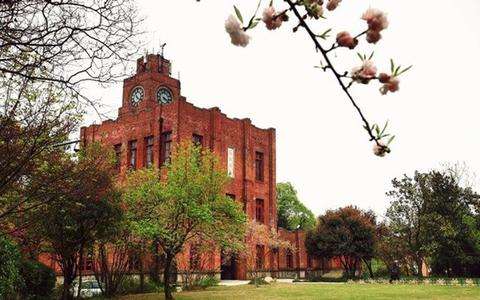 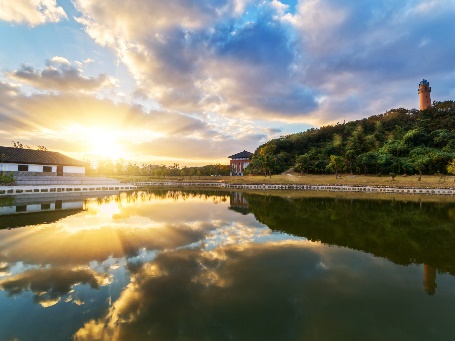 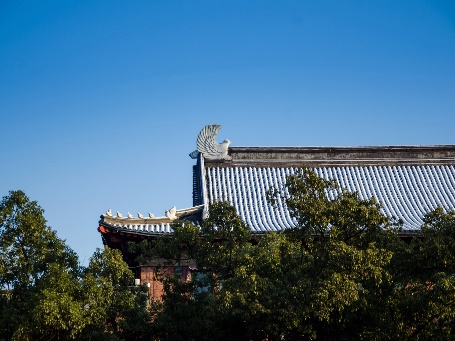 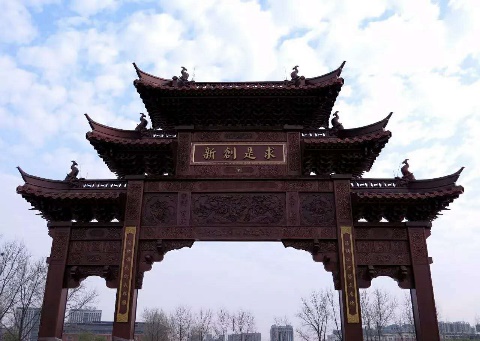 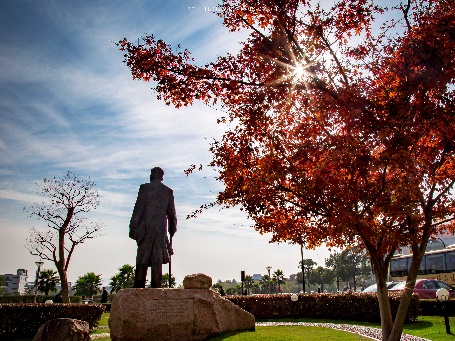 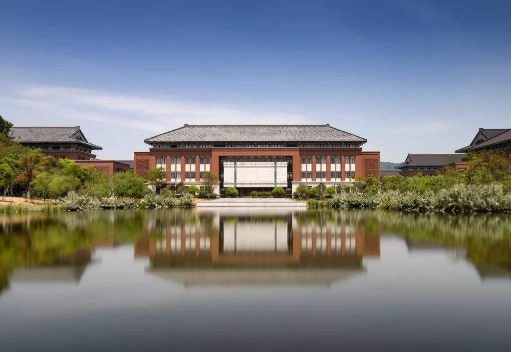